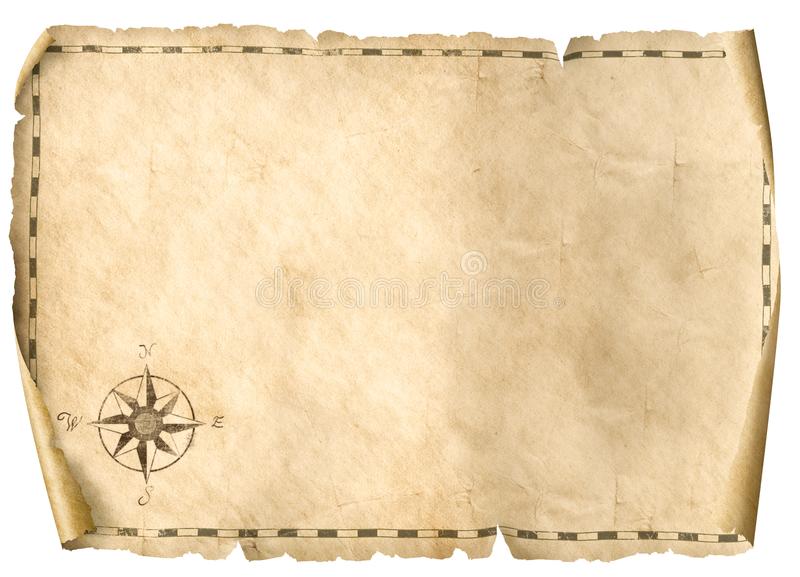 HO
Exploring the Old Testament: 
A Biblical Survey

First Presbyterian Church of Tallahassee
Wednesdays 5:45-6:45 p.m.
Rev. Margaret Fox
[Speaker Notes: Pause screen share, welcome class, pray]
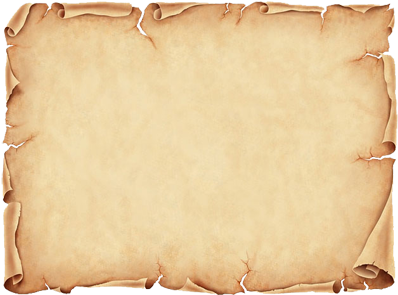 Prayer for illumination
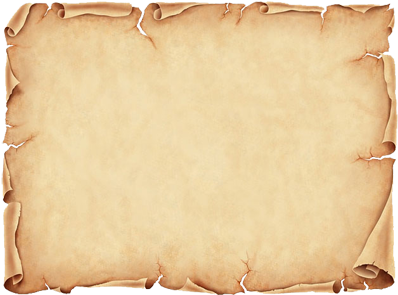 Today’s Class

Ecclesiastes aka Qohelet
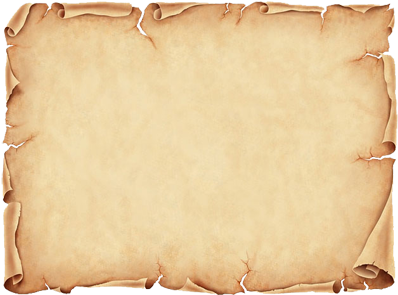 What’s new?
Who is God?
Creator, covenant maker, warrior… lawgiver, commander, enforcer, tactician & general, rescuer/punisher, fertility specialist, ark-dweller, kingmaker & king un-maker, dynasty founder, resident of Jerusalem, forgiver & enforcer, restorer of fortunes, divine speaker, vision caster & performance artist, client/attorney/judge, listener, ?, semi-arbitrary dispenser of fate
Who is Israel?
Family lineage, slaves, fugitives, covenant people, soldiers & settlers, apostates and tribal lords, open and accepting people, proto-monarchy, monarchy, divided monarchy, people in exile, people returning and rebuilding, people accused & consoled, defendant, speaker, source of traditional wisdom, “mere breath”
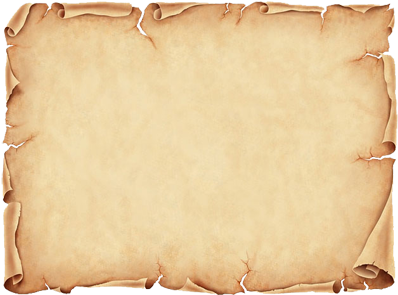 Title

Ecclesiastes = Greek translation of “Qohelet”

		Ecclesiastes: One who assembles 

		Qohelet: Teacher
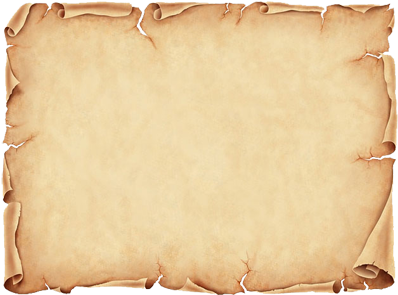 Qohelet

Both author and character
1.1 “The words of the Teacher, the son of David, king in Jerusalem” 
1.12-2:11 – autobiographical section
Solomon? or Solomon-like persona
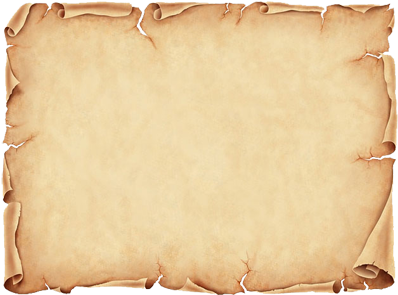 Date

450-330 BCE (therefore not Solomon)
Clues: Persian loan-words, but not Greek 
(Alexander the Great conquered Palestine 333 BCE)
Persian period: Commerce, economic mobility and prosperity
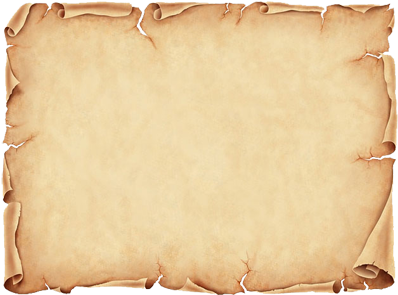 Framing Units

1:1-11: Title and thesis; earth and time cyclical “What has been is what will be… there is nothing new under the sun…”
1:12-2:11: Autobiographical intro of Qohelet 
	“I saw all the deeds… and see that all is vanity…”

11:9-12:8: Conclusion: human mortality
12:9-14: Appended epilogue
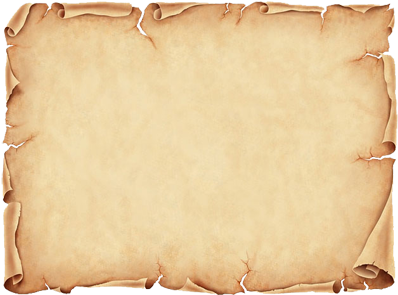 Themes

“Vanity of vanities: all is vanity, and a chasing after wind”

Life is fleeting
Death is unavoidable
Human fortunes are transitory and unpredictable
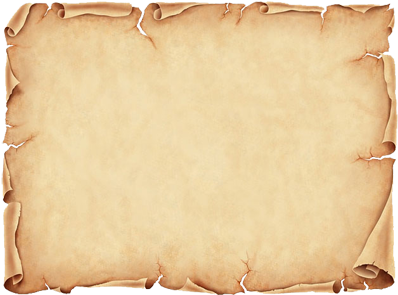 Hevel

Since KJV, often translated “Vanity”
“Vanity of vanities” – construction of emphasis, like “holy of holies”

Alter: too abstract.  Recommends “hevel” as “mere breath.”
Ruach => spirit, wind, life – inhaled breath
Hevel => vapor, mist – exhaled breath
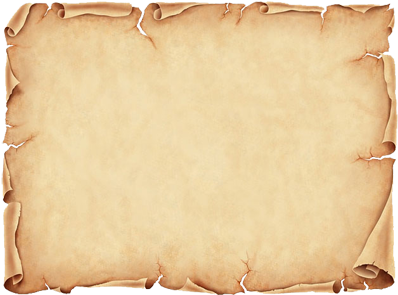 Things that are Hevel:
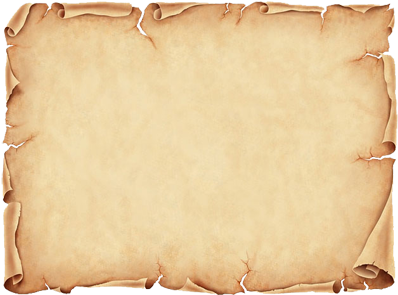 Things that are Hevel:
Acquiring wisdom
Pleasure
Home improvements: vineyards, gardens, parks, pools
Possessions: wealth, slaves, concubines…
Toil
Envy
Fame
Trying too hard to be righteous
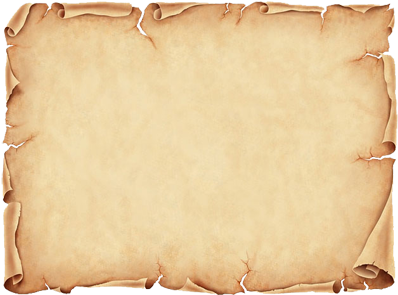 Conclusion

Enjoy what you have
Receive it as a gift from God (dispensed arbitrarily)

2:24-26
3:12-13
5:18-20
9:7-10
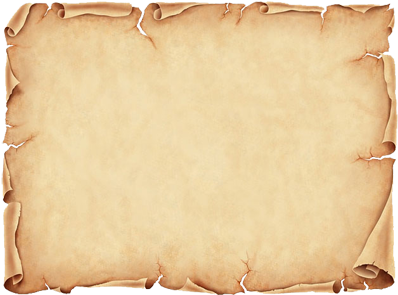 Question

How are Qohelet’s content and style similar to / different from Greek philosophy?
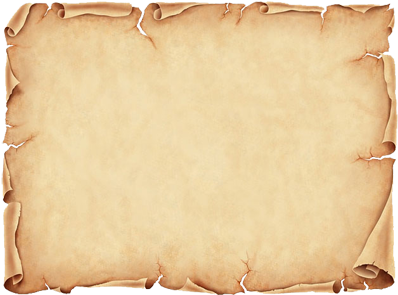 Question

How does Qohelet understand God?

What is the relationship of human beings to God?

How does this compare to other scriptural threads?
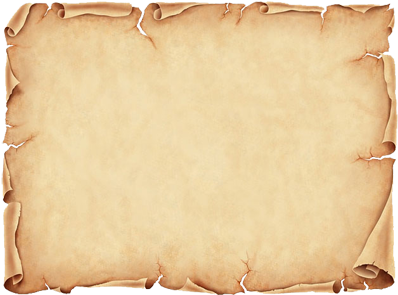 Qohelet on God
Elohim (not YHWH).  No mention of covenant
Seeking out wisdom “is an unhappy business God has given human beings to be busy with” (cf Gen. 1 and 2)
Giver of gifts—perhaps arbitrarily (2:24-26)
Sets seasons and times (3)
Tests us to show that we’re but animals (3:18)
To be feared (5)
Maker of prosperity/adversity; knows future– we don’t (7:14)
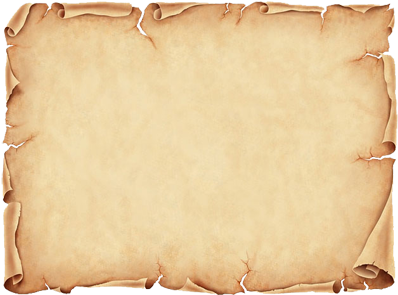 Question

What kind of moral universe are we in here?  

Compare/contrast to others we’ve seen (Deuteronomist, Proverbs, Psalms, Job, etc)
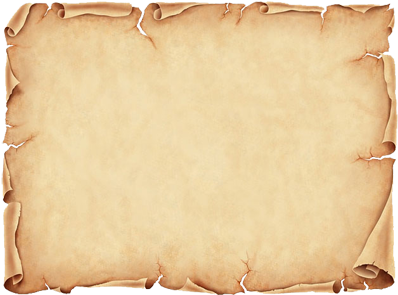 Canon

What is this book doing in the scriptures?
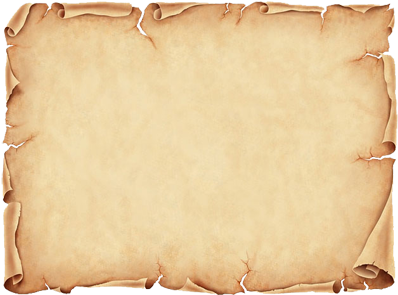 Canon
Earliest authoritative Jewish list of scriptures:
Council of Jamnia, 1st c. CE 
Prescriptive or descriptive? Unknown.
Christian canon: murkier
Debate whether OT should be included (Marcion, Manicheeans) 
Catholic v. Protestant canons
Deuterocanoncial / apocryphal books:
Greek language original; in Septuagint & RC canon
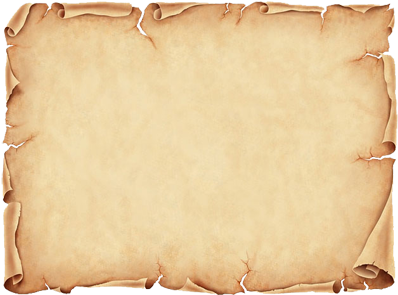 Moving Forward

Reading for next time: Esther.
Assignment for next time: 
Enjoy it.
Opening prayer for next time: